Day 2 Session 6Challenges and good practicesfor electronic payment services
Pascal Hetzscholdt | Manila | 27-28 April 2023
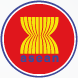 INTRODUCTION - SESSION 6: CHALLENGES AND GOOD PRACTICES FOR ELECTRONIC PAYMENT SERVICES
WHY ACT AND PREVENT?
IMPLEMENTING STRONG FRAUD DETECTION AND PREVENTION MEASURES
EDUCATING CUSTOMERS ABOUT INTELLECTUAL PROPERTY RIGHTS
PRACTICE WHAT YOU PREACH
SHARE INVESTIGATIONAL DATA
STOP SUPPORTING FLAGGED SERVICES BY TRUSTED NOTIFIERS
DEVELOP POLICIES AND PROCEDURES
BE PROACTIVE
INTRODUCTION - SESSION 6: CHALLENGES AND GOOD PRACTICES FOR ELECTRONIC PAYMENT SERVICES
WHY ACTION MAY TAKE A WHILE
COMPLEXITY
COSTS
ALIENATING CUSTOMERS (BUSINESS CUSTOMERS AND CONSUMERS)
DON”T TAKE IT SERIOUSLY
COMMERCIAL AGREEMENTS

COMPLICATING FACTORS
VOUCHERS
CRYPTO DONATIONS
UNKNOWN SERVICES (OFFSHORE/SHELL COMPANIES)
INTRODUCTION - SESSION 6: CHALLENGES AND GOOD PRACTICES FOR ELECTRONIC PAYMENT SERVICES
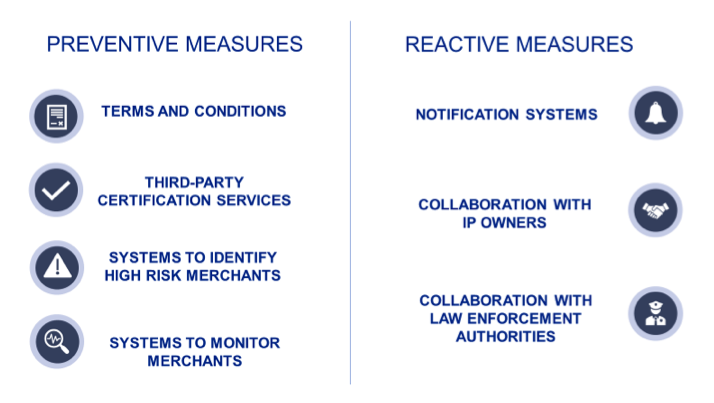 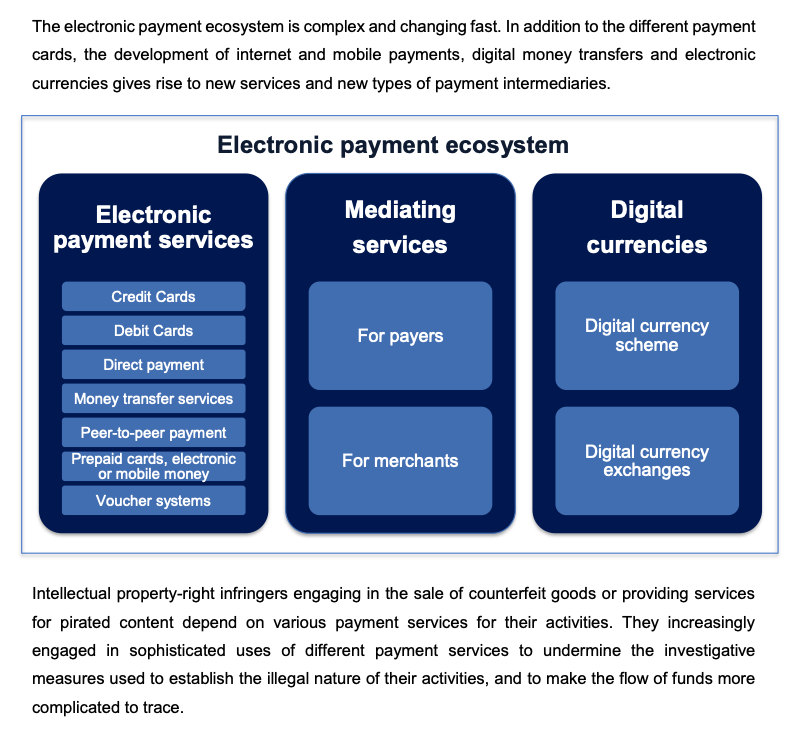 PAYMENT – DISCUSSION PAPER Challenges and good practices for electronic payment services to prevent the use of their services for intellectual property-infringing activities https://euipo.europa.eu/tunnel-web/secure/webdav/guest/document_library/observatory/documents/reports/2021_payment_discussion_paper/2021_payment_discussion_paper_FullR_en.pdf
INTRODUCTION - SESSION 6: CHALLENGES AND GOOD PRACTICES FOR ELECTRONIC PAYMENT SERVICES
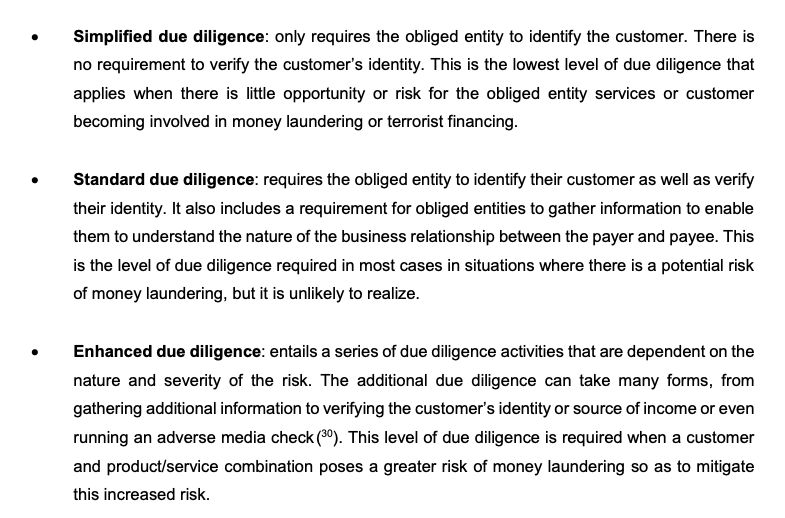 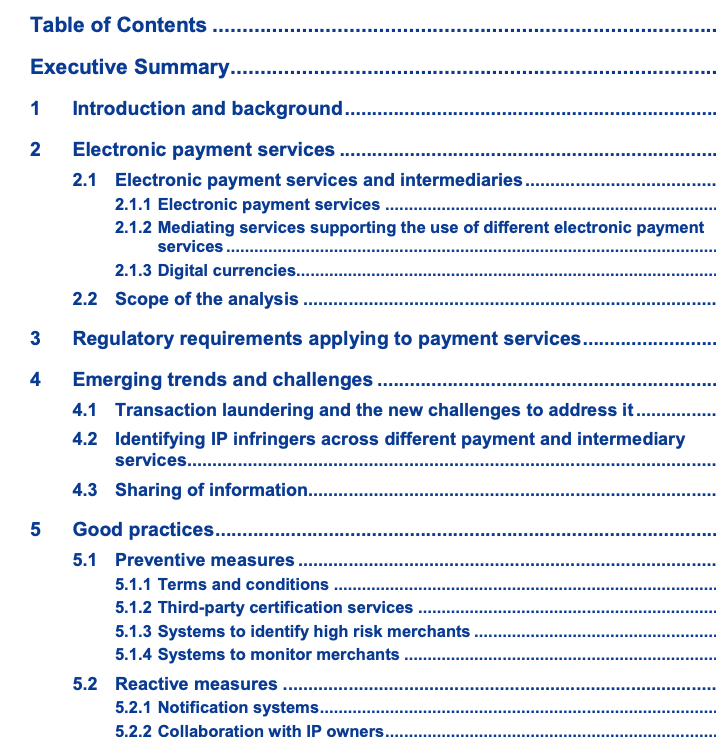 PAYMENT – DISCUSSION PAPER Challenges and good practices for electronic payment services to prevent the use of their services for intellectual property-infringing activities https://euipo.europa.eu/tunnel-web/secure/webdav/guest/document_library/observatory/documents/reports/2021_payment_discussion_paper/2021_payment_discussion_paper_FullR_en.pdf
INTRODUCTION - SESSION 6: CHALLENGES AND GOOD PRACTICES FOR ELECTRONIC PAYMENT SERVICES
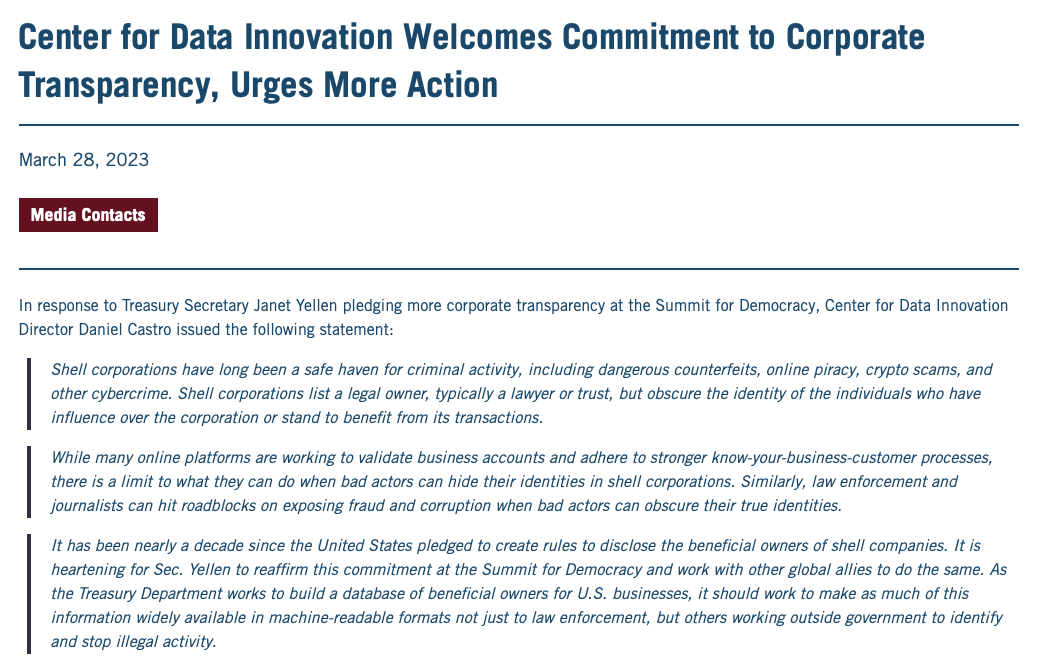 https://itif.org/publications/2023/03/28/center-for-data-innovation-welcomes-commitment-to-corporate-transparency-urges-more-action/
INTRODUCTION - SESSION 6: CHALLENGES AND GOOD PRACTICES FOR ELECTRONIC PAYMENT SERVICES
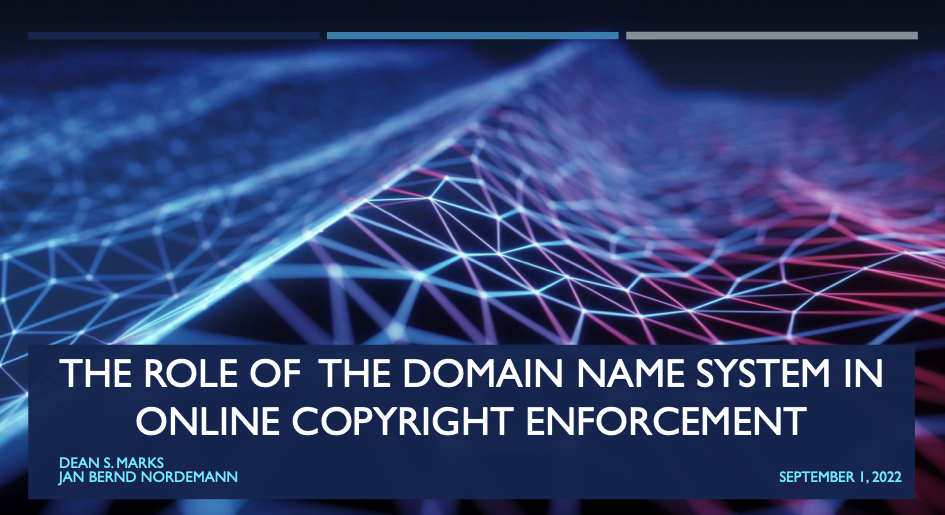 https://www.wipo.int/edocs/mdocs/enforcement/en/wipo_ace_15/wipo_ace_15_7_presentations.pdf
INTRODUCTION - SESSION 6: CHALLENGES AND GOOD PRACTICES FOR ELECTRONIC PAYMENT SERVICES
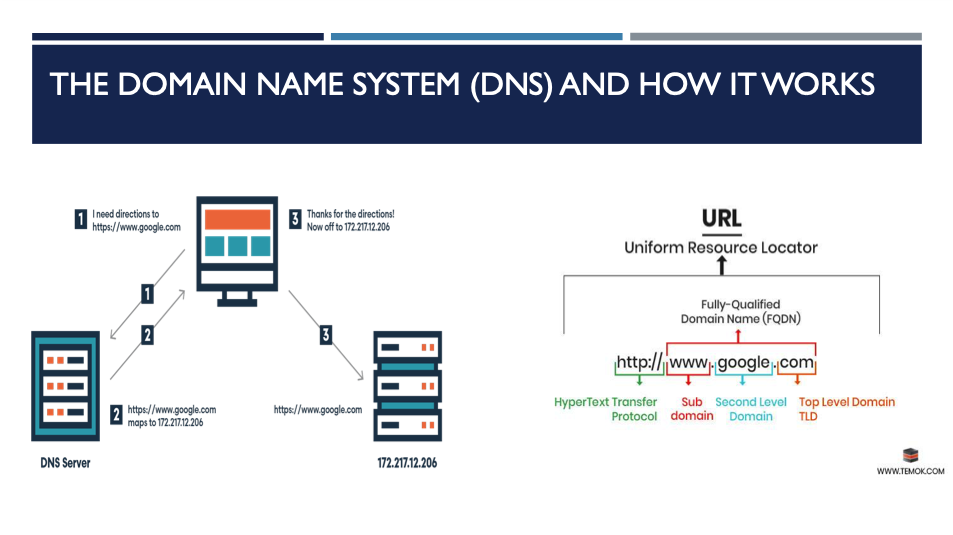 https://www.wipo.int/edocs/mdocs/enforcement/en/wipo_ace_15/wipo_ace_15_7_presentations.pdf
INTRODUCTION - SESSION 6: CHALLENGES AND GOOD PRACTICES FOR ELECTRONIC PAYMENT SERVICES
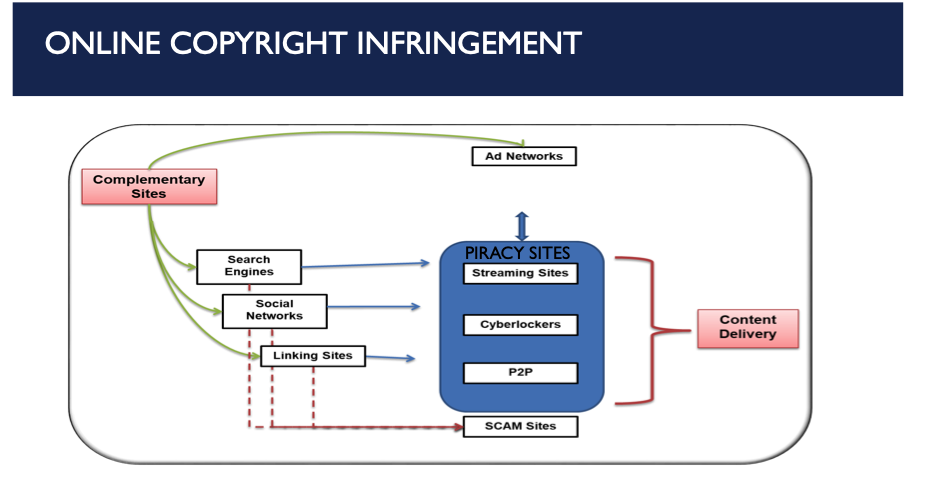 https://www.wipo.int/edocs/mdocs/enforcement/en/wipo_ace_15/wipo_ace_15_7_presentations.pdf
INTRODUCTION - SESSION 6: CHALLENGES AND GOOD PRACTICES FOR ELECTRONIC PAYMENT SERVICES
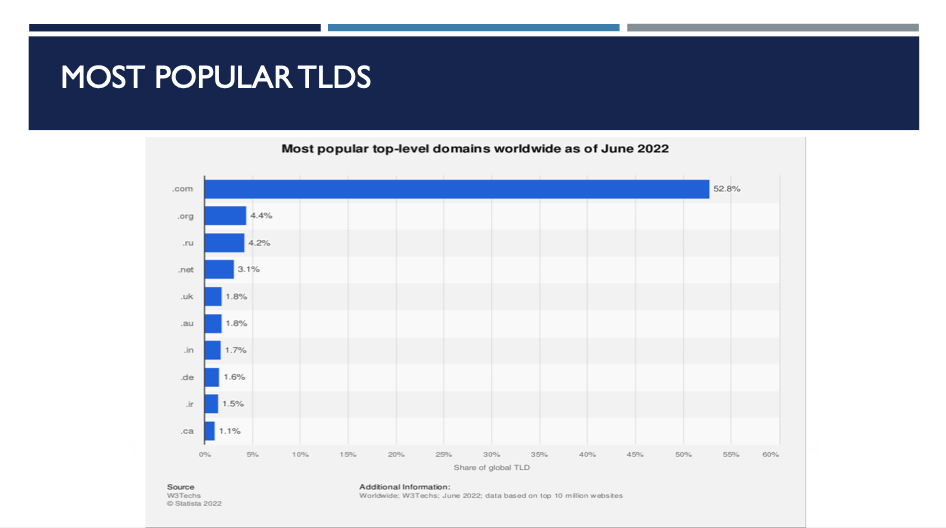 https://www.wipo.int/edocs/mdocs/enforcement/en/wipo_ace_15/wipo_ace_15_7_presentations.pdf
INTRODUCTION - SESSION 6: CHALLENGES AND GOOD PRACTICES FOR ELECTRONIC PAYMENT SERVICES
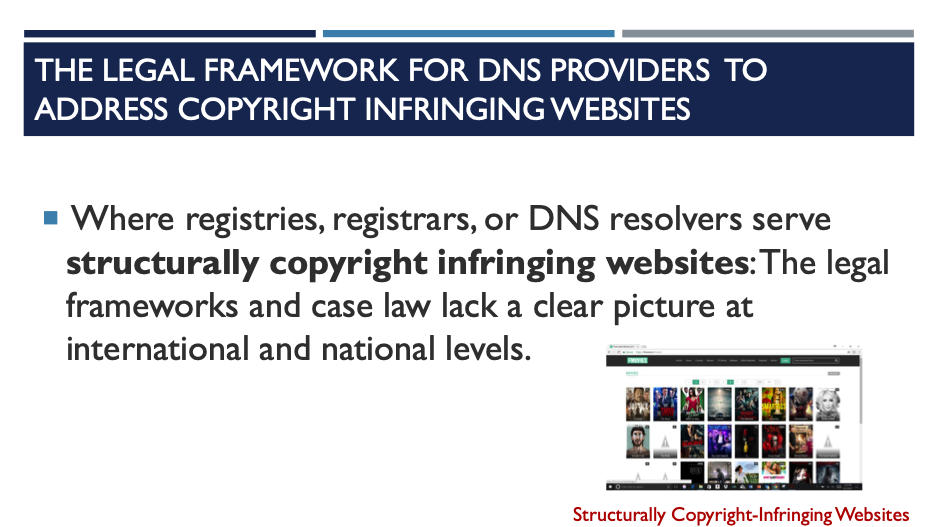 https://www.wipo.int/edocs/mdocs/enforcement/en/wipo_ace_15/wipo_ace_15_7_presentations.pdf
INTRODUCTION - SESSION 6: CHALLENGES AND GOOD PRACTICES FOR ELECTRONIC PAYMENT SERVICES
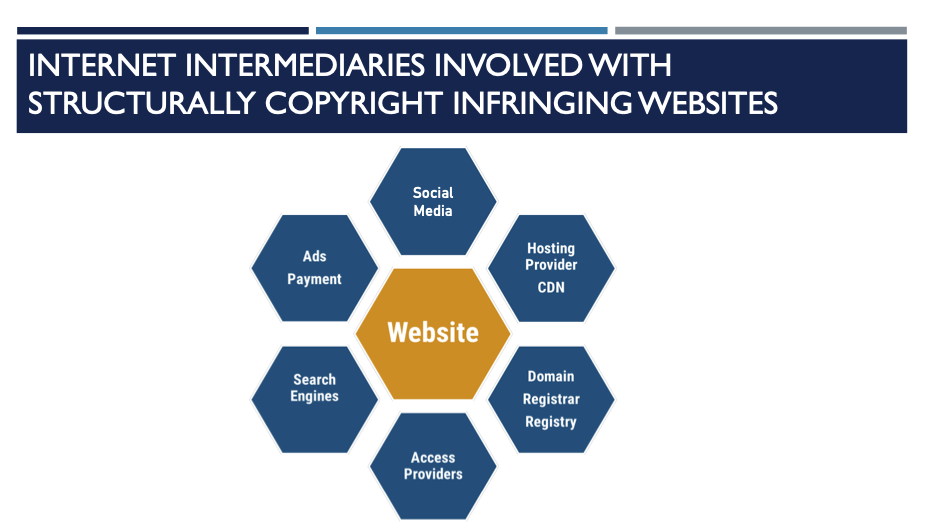 https://www.wipo.int/edocs/mdocs/enforcement/en/wipo_ace_15/wipo_ace_15_7_presentations.pdf
INTRODUCTION - SESSION 6: CHALLENGES AND GOOD PRACTICES FOR ELECTRONIC PAYMENT SERVICES
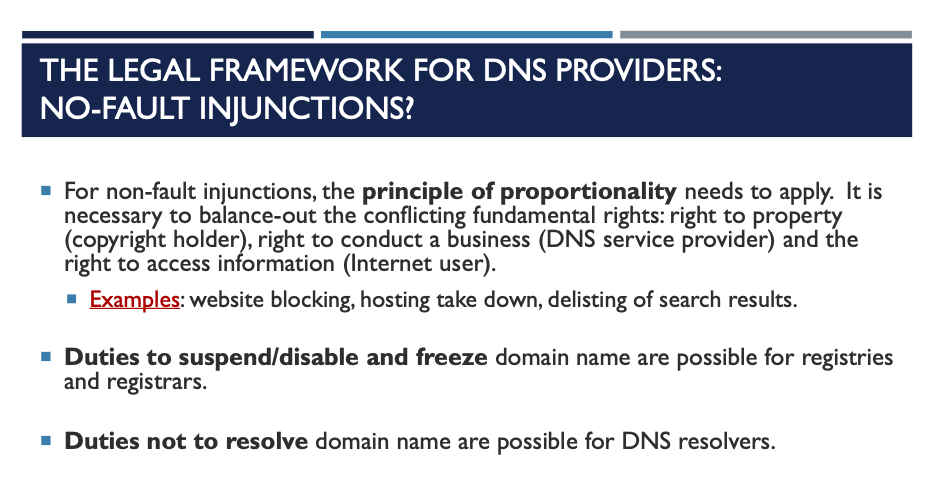 https://www.wipo.int/edocs/mdocs/enforcement/en/wipo_ace_15/wipo_ace_15_7_presentations.pdf
INTRODUCTION - SESSION 6: CHALLENGES AND GOOD PRACTICES FOR ELECTRONIC PAYMENT SERVICES
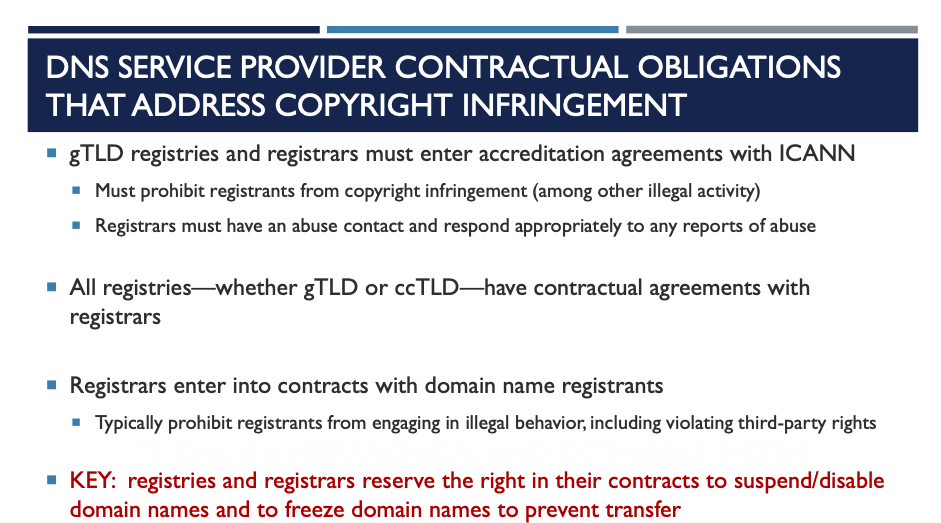 https://www.wipo.int/edocs/mdocs/enforcement/en/wipo_ace_15/wipo_ace_15_7_presentations.pdf
INTRODUCTION - SESSION 6: CHALLENGES AND GOOD PRACTICES FOR ELECTRONIC PAYMENT SERVICES
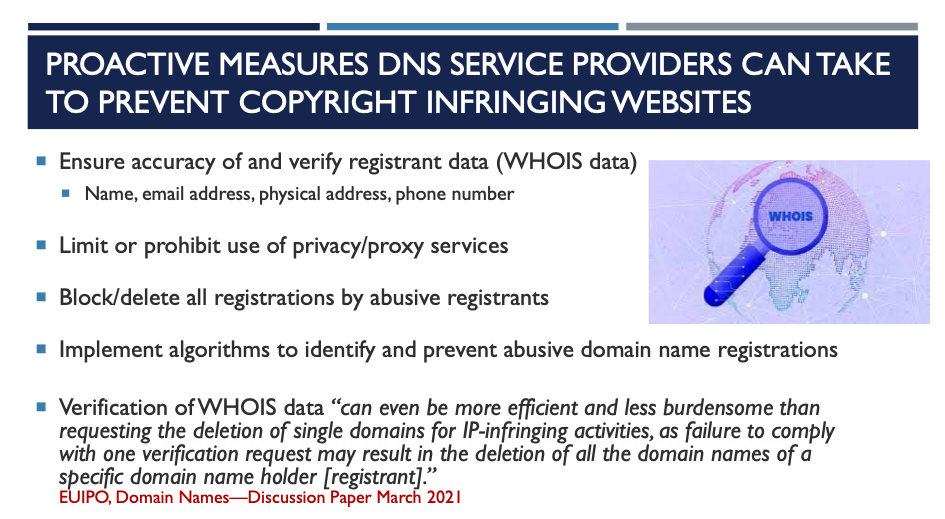 https://www.wipo.int/edocs/mdocs/enforcement/en/wipo_ace_15/wipo_ace_15_7_presentations.pdf
INTRODUCTION - SESSION 6: CHALLENGES AND GOOD PRACTICES FOR ELECTRONIC PAYMENT SERVICES
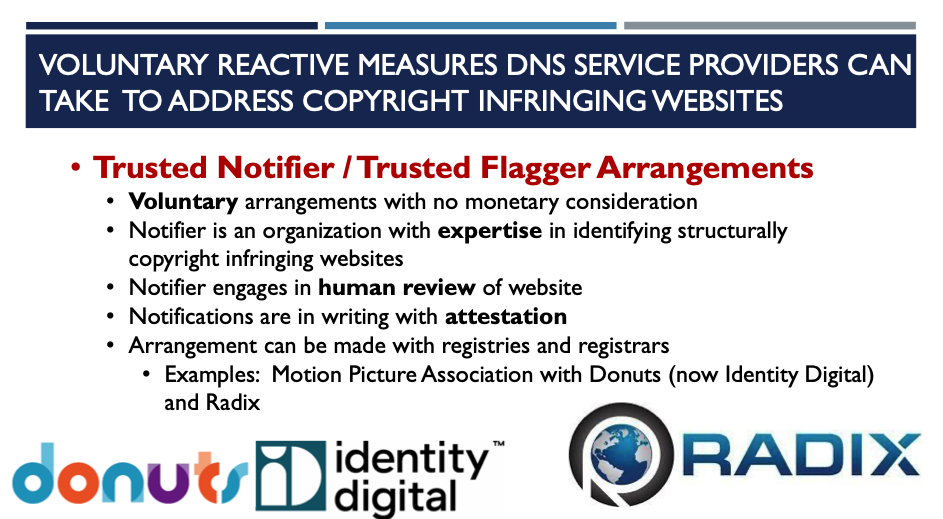 https://www.wipo.int/edocs/mdocs/enforcement/en/wipo_ace_15/wipo_ace_15_7_presentations.pdf
INTRODUCTION - SESSION 6: CHALLENGES AND GOOD PRACTICES FOR ELECTRONIC PAYMENT SERVICES
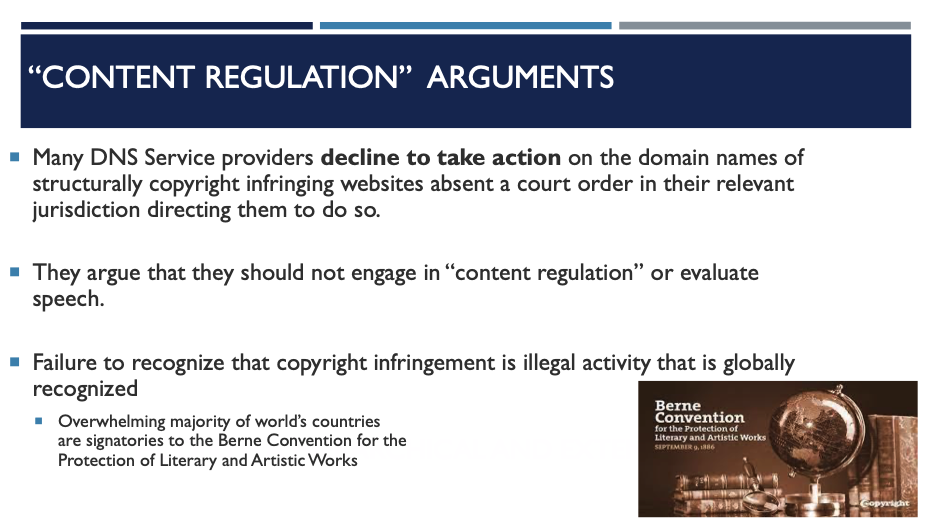 https://www.wipo.int/edocs/mdocs/enforcement/en/wipo_ace_15/wipo_ace_15_7_presentations.pdf
INTRODUCTION - SESSION 6: CHALLENGES AND GOOD PRACTICES FOR ELECTRONIC PAYMENT SERVICES
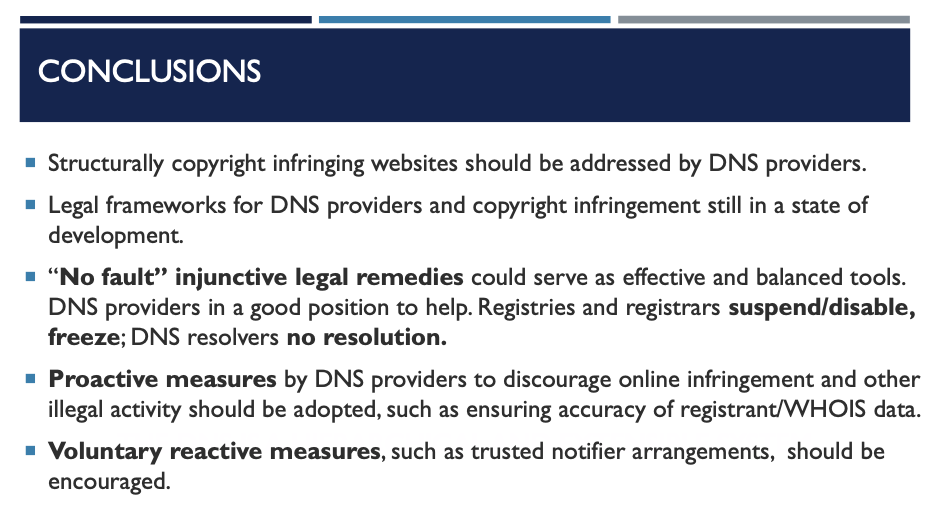 https://www.wipo.int/edocs/mdocs/enforcement/en/wipo_ace_15/wipo_ace_15_7_presentations.pdf
Q&A
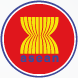 THANK YOU
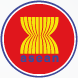